Programmazione e Laboratorio di Programmazione
Lezione VI
Le funzioni
1
Programmazione e Laboratorio di Programmazione – Le funzioni
f : X ® Y
Nome
legge che assegna ad ogni elemento di X uno ed un solo elemento di Y
Codominio
Dominio
f(x) = y
f : N x N ® N
f(x,y) = (x-y)2
Le funzioni della matematica
Definizione di una funzione:
In matematica:
Programmazione e Laboratorio di Programmazione – Le funzioni
2
Dominio
Codominio
legge che assegna ad ogni elemento del dominio uno ed un solo elemento del codominio
Nome
Le funzioni del C
In C:
int f (int x, int y)
	{
	int ris;
	ris = (x-y)*(x-y);

	return(ris);
	}
Ma non c’è proprio nessuna differenza?
Programmazione e Laboratorio di Programmazione – Le funzioni
3
1
x
f(x,y,z)
2
x
x
2
x
3
1
2
La differenza …
Le funzioni del C:
possono calcolare valori
ma possono anche modificare lo stato della memoria
3
Programmazione e Laboratorio di Programmazione – Le funzioni
4
Definizione di una funzione
Specificare:
un nome
il tipo del valore calcolato
il nome e il tipo delle variabili di ingresso (parametri formali)
le modalità secondo le quali (algoritmo) il valore della funzione è calcolato a partire dai parametri formali
Programmazione e Laboratorio di Programmazione – Le funzioni
5
intestazione
corpo
Definizione di funzione
Funzioni che calcolano un valore:
il valore di espressione è il valore restituito dalla funzione
tipoF nomeF (tipo1 par1, …, tipok park)
	{
	…
	return(espressione);
	}
Funzioni che si limitano a modificare lo stato della memoria:
void nomeF (tipo1 par1, …, tipok park)
	{
	…
	 return(espressione);
	}
Programmazione e Laboratorio di Programmazione – Le funzioni
6
Definizione di funzione
Esempio:
// definizione della funzione che calcola la somma di 4 numeri interi
int somma (int num1, int num2, int num3, int num4)
	{
	// definizione della variabile per la somma
	int totale;
	// calcola la somma dei 4 parametri formali		
	totale = num1 + num2 + num3 + num4;
	// restituisce il valore cosi’ calcolato
	return(totale);
	};
// definizione della funzione che calcola la somma di 4 numeri interi
int somma (int num1, int num2, int num3, int num4)
	{
	// restituisce la somma dei 4 parametri formali
	return(num1 + num2 + num3 + num4);
	};
Programmazione e Laboratorio di Programmazione – Le funzioni
7
Chiamata di funzione
E’ necessario specificare:
il nome della funzione
una lista di espressioni, una per ognuno dei parametri formali (parametri attuali)
parametri formali e espressioni corrispondenti devono essere dello stesso tipo
nomeF (espr1, …, esprk)
Programmazione e Laboratorio di Programmazione – Le funzioni
8
Chiamata di funzione
Funzioni che calcolano un valore:
può comparire ovunque può comparire un’espressione dello stesso tipo di quello assegnato alla funzione nella sua definizione
Esempio:
nome_variabile = nomeF (espr1, …, esprk);
con il tipo di nome_variabile coincidente con
quello associato alla funzione nella sua definizione
Programmazione e Laboratorio di Programmazione – Le funzioni
9
Chiamata di funzione
Esempio
// sorgente: DefChiamata.c
// definizione della funzione per la somma di 4 numeri interi
#include <stdio.h>
int somma (int num1, int num2, int num3, int num4)
  	{
	// restituisce la somma dei 4 parametri formali
  	return(num1+num2+num3+num4);
  	} ;
int main()
	{
	// definizione delle variabili e loro acquisizione
	int n1, n2, n3, n4;
  	printf("\nFornire i 4 valori: ");
  	scanf("%d %d %d %d", &n1, &n2, &n3, &n4);
	// chiamata della funzione 
	printf("\nLa somma e': %d", somma(n1, n2, n3, n4));
 	return(0);  
	};
Programmazione e Laboratorio di Programmazione – Le funzioni
10
Chiamata di funzione
Compilazione:
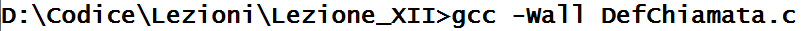 Esecuzione:
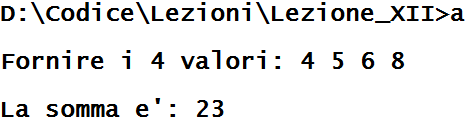 Programmazione e Laboratorio di Programmazione – Le funzioni
11
Modalità di passaggio dei parametri
Modalità di passaggio dei parametri:
	modalità in accordo alle quali i parametri attuali sono “legati” ai parametri formali
In modo informale (ma non troppo), per ognuno dei parametri formali:
si alloca memoria per il parametro formale
si valuta il corrispondente parametro attuale
il risultato di tale valutazione viene assegnato al corrispondente “parametro formale”
si esegue il corpo della funzione 
si rilascia la memoria allocata per i “parametri formali”
Programmazione e Laboratorio di Programmazione – Le funzioni
12
Modalità di passaggio dei parametri
Corrispondenza tra parametri attuali e parametri formali:
	stabilita sulla base dell’ordine con cui questi compaiono nella chiamata e nella intestazione della funzione, rispettivamente
Programmazione e Laboratorio di Programmazione – Le funzioni
13
x
2834
1
x
x
2835
int max (int N, int M)
	{
	if (N > M)
		return(N);
	else
		return(M);
	} ;
x
2836
z
23
x
2837
2838
x
2839
1
y
x
2840
2841
x
2842
N
x
2843
x
2844
y = max (x+1, z%4);
M
x
2855
Modalità di passaggio dei parametri
Esempio
3
2
3
Programmazione e Laboratorio di Programmazione – Le funzioni
14
2834
2835
void Add (int N)
	{
	N = N+1;
	} ;
2836
2837
2838
x
2839
1
x
x
2840
2841
x
N
2842
x
2843
Add(x);
2844
2855
Modalità di passaggio dei parametri
Abbiamo un problema!!!
2
1
Programmazione e Laboratorio di Programmazione – Le funzioni
15
Abbiamo un problema …
Esempio
// sorgente: PassParNo.c
// esempio che dimostra come non sia possibile
// modificare il valore dei parametri attuali
#include <stdio.h>
// definizione della funzione che vorrebbe aggiungere1 ad una variabile
void add (int n)
  	{
	n++;
  	};
// chiamante
int main()
  {
  // definizione e inizializzazione della variabile di prova
  int prova=1;
  printf("\nValore prima della chiamata: %d", prova);
  // chiamata della funzione che dovrebbe aumentarne il valore
  add(prova);
  printf("\nValore successivo alla chiamata: %d", prova);
  return(0);
  };
Programmazione e Laboratorio di Programmazione – Le funzioni
16
Abbiamo un problema …
Compilazione:
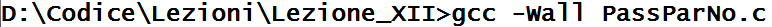 Esecuzione:
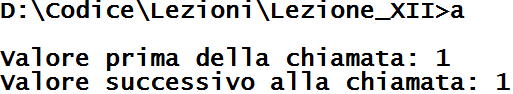 Programmazione e Laboratorio di Programmazione – Le funzioni
17
2834
2835
void Add (int *N)
	{
	*N = *N+1;
	} ;
2836
2837
2838
x
2839
1
x
x
2840
2841
x
N
2842
x
2843
Add(&x);
2844
2855
Modalità di passaggio dei parametri
Ma abbiamo anche la soluzione!!!
2
2839
Programmazione e Laboratorio di Programmazione – Le funzioni
18
E abbiamo la soluzione …
Esempio
// sorgente: PassParSi.c
// modalita’ di modifica dello stato della memoria tramite una funzione
#include <stdio.h>
// definizione della funzione che aggiunge1 al valore di una variabile
void add (int *n)
  	{
	// aggiunge 1 alla varibile puntata dal parametro formale
  	*n=*n+1;
  	};
int main()
  {
  // definizione e inizializzazione della variabile di prova
  int prova=1;
  printf("\nValore prima della chiamata: %d", prova);
  // chiamata della funzione che ne aumenta il valore
  add(&prova);
  printf("\nValore successivo alla chiamata: %d", prova);
  return(0);
  };
Programmazione e Laboratorio di Programmazione – Le funzioni
19
E abbiamo la soluzione …
Compilazione:
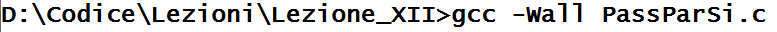 Esecuzione:
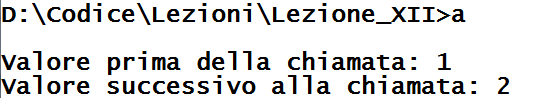 Programmazione e Laboratorio di Programmazione – Le funzioni
20
Per definire l’intestazione di una funzione …
Devo capire:
se la funzione calcola un valore e/o modifica lo stato della memoria
se la funzione calcola un valore:
2.1	qual è il tipo del valore calcolato
2.2	quali e di che tipo sono i valori in ingresso a partire dai quali tale valore è calcolato
se la funzione modifica lo stato della memoria:
3.1	quali e di che tipo sono le variabili modificate
Programmazione e Laboratorio di Programmazione – Le funzioni
21
Per definire l’intestazione di una funzione …
Esempio:
// sorgente: scambia.c 
#include <stdio.h>
// funzione che scambia il contenuto di due variabili intere 
 void scambia (int *var1, int *var2)
	{
	int temp;
	temp = *var1;
	*var1 = *var2;
	*var2 = temp;
	};
Programmazione e Laboratorio di Programmazione – Le funzioni
22
Quando definisco una funzione …
Esempio:
// chiamante
int main ()
	{
	// definizione e acquisizione delle variabili
	int A, B;
 	printf (“\nDammi il valore della I variabile: “);
	scanf (“%d”, &A);
	printf (“\nDammi il valore della II variabile: “);
	scanf (“%d”, &B);
	printf(“\nI variabile prima dello scambio: %d\n”, A);
	printf(“II variabile prima dello scambio: %d\n”, B);
	// chiama la funzione che scambia le variabili
	scambia(&A, &B);
	printf(“\nI variabile dopo lo scambio: %d\n”, A);
	printf(“II variabile dopo lo scambio: %d\n”, B);
	return(1);
	}
Programmazione e Laboratorio di Programmazione – Le funzioni
23
Quando definisco una funzione …
Compilazione:
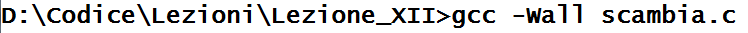 Esecuzione:
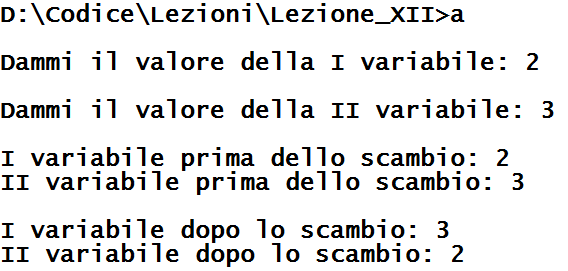 Programmazione e Laboratorio di Programmazione – Le funzioni
24
Quando definisco una funzione …
Esempio:
// sorgente: somma2in1.c
#include <stdio.h>
// funzione che somma il contenuto di due variabili
// in una terza variabile
 void somma_in (int s1,  int s2, int *dest)
	{
	*dest = s1+s2;
	};
Programmazione e Laboratorio di Programmazione – Le funzioni
25
Quando definisco una funzione …
Esempio:
// chiamante
int main ()
	{
	// definizione e acquisizione delle variabili
	int A, B, somma;
 	printf (“\nDammi il valore della I variabile: “);
	scanf (“%d”, &A);
	printf (“\nDammi il valore della II variabile: “);
	scanf (“%d”, &B);
	// chiamata della funzione che somma i due input
	// in una terza variabile
	somma_in(A, B, &somma);
	printf(“\nSomma: %d”,  somma);
	return(1);
	};
Programmazione e Laboratorio di Programmazione – Le funzioni
26
Quando definisco una funzione …
Compilazione:
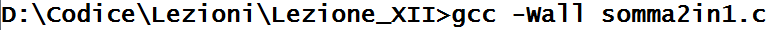 Esecuzione:
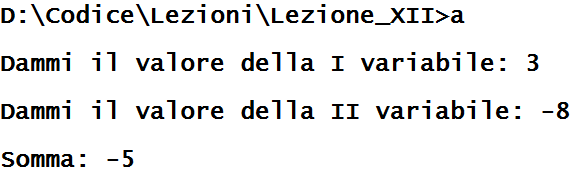 Programmazione e Laboratorio di Programmazione – Le funzioni
27